Berufswelt
Mein Traumberuf
Viktorija Tkatsch
2015
Die richtige Berufswahl ist für das ganze Leben wichtig.
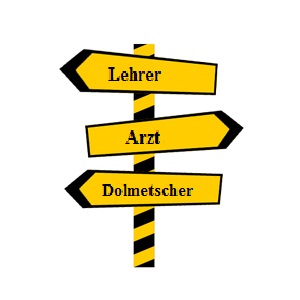 Es ist keine leichte Sache, einen richtigen Beruf zu wählen.
Dabei muss man viele Faktoren analysieren :
Berufschansen und Berufsaussichten
Veränderungen in der Wirtschaft und in der Gesellschaft
Dauer und Vergütung der Ausbildung, Ausbildungsstellenmarkt
Wünsche, Träume, Interesse und Hobbys
Familientradition, Vorbilder, Tipps der Freunde und der Verwandten
Was ist besser : viel Geld zu erben oder einen Beruf zu erwerben?
Berufe
belibte
unbelibte
„Der Mensch lebt nicht vom Brot allein“
Deutsch macht wirklich meinem Herzen Luft.
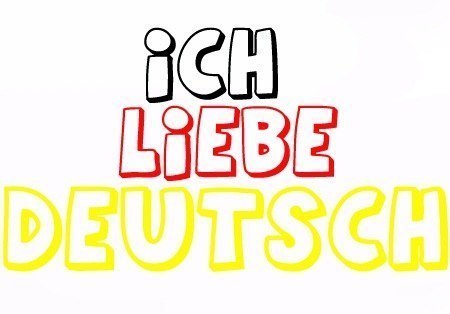 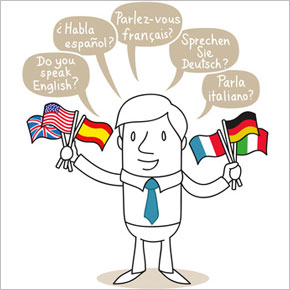 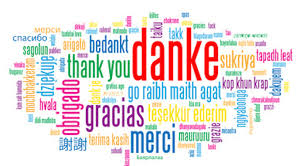 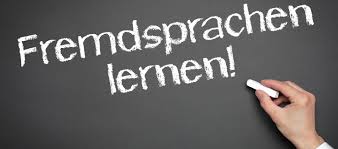 Alles hängt von uns selbst ab!
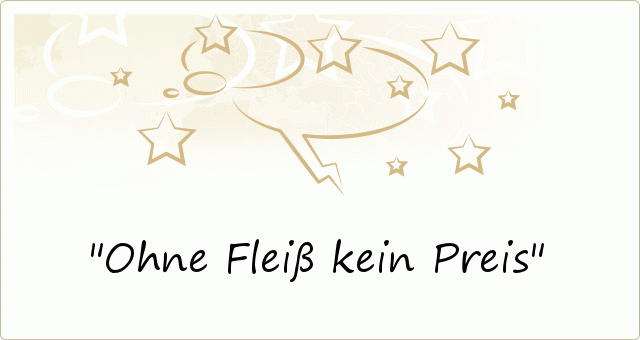